第三单元  近代西方资本主义政治制度
(英、美、法、德资产阶级代议制民主)的确立与发展
概念1：国体。指国家的性质，亦称国家的阶级本质。统治阶级的性质决定着国家性质。社会主义 VS 资本主义。
概念2：国家结构形式。指国家的整体与其组成部分之间，中央和地方之间的相互关系。其要解决的问题，是中央和地方之间的权限问题。单一制 VS 复合制。
概念3：政体。指国家权力体系的运作机制。近现代国家的政体主要包括君主制和共和制。君主制又分为二元君主制和议会君主制。共和制包括人民代表大会制、总统共和制、议会共和制、委员会制(瑞士)和半总统制。
概念4：宪法。是国家的根本大法，是特定社会政治经济和思想文化条件综合作用的产物，集中反映各种政治力量的对比关系，确认革命胜利成果和政治现实，规定国家的根本任务和根本制度。在法律体系上，英国的宪法不同于绝大多数国家的宪法，并不是一个独立的文件，它是由成文法、习惯法、惯例组成，主要有大宪章（1215）、人身保护法（1679）、权利法案（1689）、议会法以及历次修改的选举法、市自治法、郡议会法等。
一、英国君主立宪制的确立
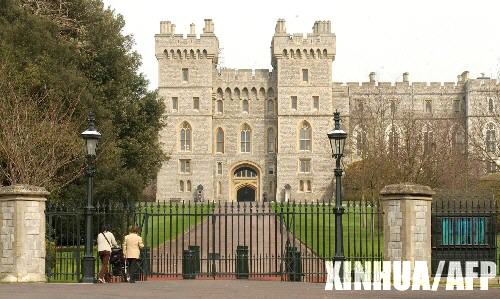 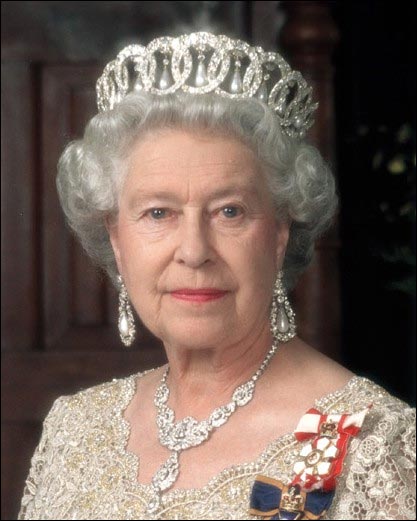 英国世袭国家女王伊丽莎白二世，1952年2月6日她继承王位，现年84岁，右上角为其住所温莎堡
君主立宪制：以君主为世袭元首，但君主权力受到宪法和议会不同程度的限制的一种资本主义国家的政体形式。又称为“有限君主制”“立宪君主制”。
一、英国君主立宪制的确立
（一）英国君主立宪制确立的背景
1.英国传统上有悠久的宪政历史（有限王权体制）
2.资本主义经济的发展
3.资产阶级和新贵族力量壮大
4.斯图亚特王朝的专制统治侵犯了资产阶级和新贵族的利益
5.资产阶级革命的曲折发展（1640-1688）
6.1688光荣革命，为君主立宪制建立奠定政治基础。
1688年，议会赶走了斯图亚特王朝的詹姆士二世，邀请詹姆士二世的女儿玛丽和她的丈夫荷兰执政威廉继承英国王位。这是一场不流血的政变，史称“光荣革命”。
（二）英国君主立宪制开始确立的标志与历史意义
1.标志：1689年威廉和玛丽接受由议会拟定好的《权利法案》，正式登基。
旧国王誓词：维护先王批准的法律和习惯。
	新国王誓词：根据议会同意的法规统治。
2.意义
（1）内容上，以明确的法律条文，限制国王权力，保证议会的立法、司法、税收、军权和行政监督权。确立了议会主权。
（2）观念上，否定了君权神授的观念，确立了君主权力由法律赋予的理念。
（3）政治和社会影响上，议会权力日益超过国王权力。国王逐渐处于统而不治的地位。英国君主立宪制逐渐确立。逐渐形成国王与议会集体统治的局面，利于社会稳定和资本主义发展。—资本主义代议制民主（间接民主）
（三）英国君主立宪制的逐渐发展—代议制民主的完善
1.1832年议会改革（原因、内容、影响）
代议制是公民通过选举代表组成代表机关来行使国家权力的制度。它是一种间接民主的形式，通常以议会作为代表民意的机关。代议制的基本特征是：①由通过普选产生的议员组成议会，形式上代表民意行使国家权力。②议会议决事项均由议员共同讨论并经多数通过。③议会享有立法权、财政权和行政监督权。
随着工业革命的深入发展，新兴工业资产阶级力量迅速壮大，通过1832年议会改革，选举权进一步扩大，新兴工业资产阶级获得更多的议会席位。
	这一变化的影响主要是：确保了资产阶级民主政体的稳定和资本主义经济发展。
资产阶级的不同集团的权益之争，在议会中得以和平方式实现，有利于避免暴力冲突。
2.以责任内阁制的形成
（1）含义：
责任，指内阁对下院负责。责任内阁制形成意味着行政权正式脱离王权，是近代英国政治制度的最重要的变化。
（2）形成过程：
①“光荣革命”后，国王仍然掌握行政大权，在内阁会议上，国王是召集人和主持者，仍有很高权威。资产阶级还没有完全掌握国家政权。
②18世纪，资本主义发展和资产阶级力量壮大，资产阶级不愿继续让世袭国王把持大臣任命权和行政管理权，要求由自己委任的代理人进行统治。
③1714年，不理英国事务的乔治一世担任英国国王。国王逐渐不出席内阁会议。1721年担任财政大臣的下议院领袖沃尔波尔成为第一位首相。（后成为惯例）
④19世纪，选举权的扩大和两党制的变化影响责任内阁制的发展。
（3）18-19世纪责任内阁制的基本原则（基本惯例）
①责任内阁由首相和各部大臣组成。首相是内阁首脑。
②内阁实行集体负责制，对外必须全体一致，并与首相在政治上共进退。
③内阁名义上对国王负责，实际对议会负责。
④内阁由下议院多数党组织。下议院多数党领袖为当然的内阁首相，由国王任命，有权提名内阁成员即各部大臣，并拥有免职权。
⑤首相是内阁的首脑，掌握国家的行政权，并通过议会掌握立法权（立法创议权）。
⑥内阁失去下议院信任时，应全体辞职或者或者通过国王解散下议院，重新大选，由选民决定内阁是否继续执政。
（四）总结：英国君主立宪制的内容、特征、评价
1.英国君主立宪制逐渐形成开创性的制度内容
（1）代议民主制		（2）虚君制--议会制
（3）责任内阁制		（4）两党制
2.英国君主立宪制的特征
（1）君主的地位。国家元首是世袭君主，国王在宪法规定的范围内行使权力，处于“统而不治”的地位。
（2）议会是国家最高立法机关。并享有行政监督权。
（3）实行责任内阁制，内阁由议会产生并对议会负责。
（4）首相是最高行政首长，由议会下院多数党领袖担任，掌握行政权和立法创议权，事实上成为国家政治生活的最高领导者。
（5）是君主制、贵族制、民主制融合的产物。
（6）民主代议制是君主立宪制的政治基础(间接民主)。
3.英国君主立宪制演变趋势：
（1）内容上：国王逐渐统而不治；选举权逐渐扩大；责任内阁权力日益扩大。
（2）过程上：以渐进的温和变革为主，民众斗争与政府妥协相结合，注重传统和惯例。
4.英国君主立宪制的评价
（1）君主立宪政体削弱了国王权力，议会和内阁逐步掌握国家权力，结束了英国封建专制制度，走上了民主化道路，有利于缓和社会矛盾。
（2）有利于资本主义发展。
（3）对欧洲和北美地区产生重要影响。今天许多国家采用英国式代议制民主的政治框架。
5.图示：英国君主立宪制下，国王、下议院、内阁、内阁首相、选民几大要素的关系
形式同意解散
国王
形式任命
下院大选中获胜的多数党领袖
提出名单组成责任制内阁
首相
对议会负责
内阁与首相在政治上共进退
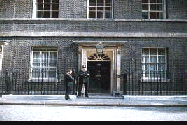 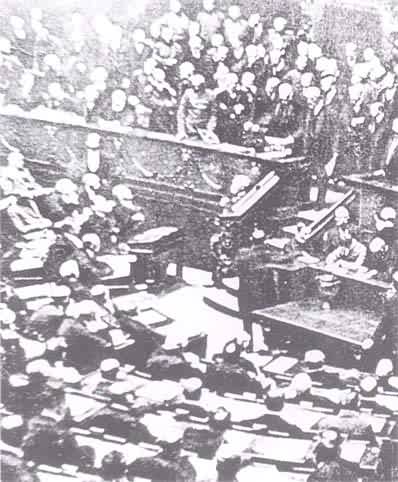 对议会集体负责
监督内阁，从而控制行政
内阁（政府）
议会下院
选举
选民（选举权范围扩大、社会阶层利益的变化）
首相的三重身份？
政府首脑；议会领袖；政党领袖；
行政权、立法创议权、阁臣任免权、领导内阁权等
首相的职权？
2012年，经英国议会授权，苏格兰议会有权组织2014年独立公投，英国中央政府和苏格兰政府都表示将尊重公投结果。2014年9月16日，随着苏格兰独立公投在即，英国首相卡梅伦在向苏格兰民众发表演讲时警告称，一旦与英国“痛苦离婚”，便没有回头路。这是其在18日举行投票前最后一次公开讲话。
	——女王：不干涉政治
根据英国王室不干涉政治问题的原则，女王在“公投”问题上应保持中立，但据悉，女王伊丽莎白二世对苏格兰可能独立的前景感到不安。面对传闻，白金汉宫发言人表示，女王将继续关注公投，但公投将由苏格兰人民来决定。
	——英政府：软硬兼施
为阻止苏格兰独立公投过关，英国政府“软硬兼施”。今年2月，首相卡梅伦以“爱国主义”为题，呼吁苏格兰人“留在”英国。但这些措施都未能阻止独立支持率上涨。
	——各党派“统一战线”
为挽危局，英国三大主要政党抛开歧见，紧急组成“统一战线”。联合执政的保守党、自由民主党和反对党工党均承诺，只要苏格兰不独立，将给予苏格兰更大自治权。
二、美国联邦制（国家结构）总统制共和政府（政体）的建立
美利坚合众国（United States of America ）美国联邦政府(United States Federal Government)
（一）联邦政府建立的背景
1.美国的独立
（1）1776年《独立宣言》宣布独立；
（2）1776-1783年独立战争，英国承认美国独立；
2.独立初的美国：邦联体制，缺乏强有力的全国性政府。社会动荡、经济发展受影响。（需要统一强大）
3.启蒙思想的影响。（需要民主、共和）
4.华盛顿、麦迪逊、汉密尔顿等人的努力。
5.1787年宪法的颁布（重点）
5.1787年宪法的颁布
（1）过程：
①1787年费城制宪会议，激烈讨论，通过。
②1788年得到最低需要的9个州的批准后，正式生效。
（2）主要内容（基本原则）：
①国家与人民的关系：代议制共和政体（人民主权原则）。
     “主权在民”，以代议制为基础(议员选举)；总统为国家元首由选举产生,不对国会负责，直接对选民负责(总统制)
②国家结构原则-中央与地方关系：联邦制原则。
	复合制国家是由若干个独立的国家或相当于国家的政治实体通过某种协议而组成的联合体，根据联合程度，可分为邦联和联邦两种形式。美国联邦政府和各州政府：中央集权与地方分权相结合；联邦与州权力分割，互不侵犯。
③政体运行原则-政府权力关系：三权分立原则。
	联邦权力分为立法权、行政权和司法权，分别由国会（还掌握财政权）、总统（军权）和联邦最高法院（司法解释）掌握。三者之间，独立平等，但又相互制约，以防止专制。国会实行两院制。
美国联邦制下的分权制衡示意图
联邦制下的美利坚合众国
联    邦    政    府
总统既是国家元首，又是政府首脑；总统不对国会负责，直接对选民负责。这是其总统制的特点。
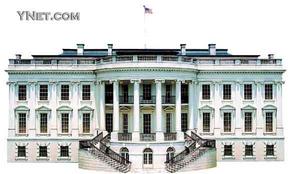 国会2／3多数可推翻总统否决；
国会可弹劾总统；
财政监督。
司法审查，可宣布总统违宪
总统：行政权
总统任命大法官
有权否决国会立法
三权分立
相互制衡
民主共和制
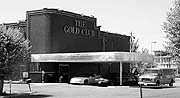 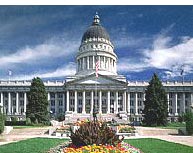 参议院批准大法官的任命
司法审查，可宣布国会立法违宪
联邦法院:司法权
国会(参众两院):立法权 财政权
州政府
（3）1787年宪法的评价
①进步性：
A.建立了总统制、联邦制和代议共和制相结合的国家制度。
B.是第一部比较完整的资产阶级成文宪法。维护了独立战争成果，促进了美国发展。为许多国家效仿。
C.较好平衡了地区间的利益，利于维护国家稳定。体现一定的民主精神。
D.规定了宪法修正案，为以后修改提供了依据，利于解决发展中的新问题。
②局限性：
A.没有保障个人权利的权利法案。
B.承认奴隶制和黑奴贸易，留下种族歧视烙印;
C.拥有一定财产的白人男性才有选举权,妇女、印第安人、黑人奴隶的选举权被剥夺，未解决人权问题.
发展和完善：
	从1791年至1992年共通过27条宪法修正案，现今美国宪法包括1787年宪法和27条宪法修正案。
1790年国会通过了10条宪法修正案，称为“权利法案”，突出规定了人民的基本人权不受侵犯，民众享受信仰、言论、集会和结社自由。为限制联邦政府的权力，第10条修正案规定凡是没有明确授予中央的权力，又没有禁止各州行使的权力都由州和人民掌握。
	1861至1865年内战结束，美国国会通过宪法第13和14条修正案，废除奴隶制，并规定“任何一州都不得制定或实施限制合众国公民的特权或豁免权的任何法律”，这就进一步强调联邦法律的至上性，维护了国家统一。
	以后，通过宪法修正案，黑人和妇女及印第安人的权利陆续得到承认，到1971年美国在法律上实现普选权。
（二）联邦政府建立的建立和发展
1.1788年宪法生效，1789年第一次总统选举。第一届国会产生。后最高法院建立。
2.华盛顿两届期满后，不再参选，开启总统任期一般不超过两届的惯例。
3.19世纪50年代中期，民主党和共和党对峙的格局形成。成为美国共和政体相互制衡体系的一部分和重要特色。
比较英、美两政体的比较
总统
国王
任期制
终身制
有实权，既是国家元首又是政府首脑，总揽行政权力
无，统而不治
总统
首相
①政府对总统负责，不对议会负责；
②总统行使权力时对议会不负政策上责任，议会只有在总统违反宪法时，才能对总统提出弹劾案。
③议会不能因政策问题投不信任票使总统和政府辞职，而总统也无权解散议会。
政府对议会负责不对国王负责，当议会通过对政府不信任案时，政府就得辞职或呈请国家元首解散议会，重新选举。
比较英、美两政体的比较
相同点：
（1）都是资产阶级代议制民主政体，都维护资产阶级利益。
（2）都实行分权制衡原则。
（3）都推动了资本主义发展。
（4）都以法律形式确立政体。
三、资本主义政治制度在欧洲大陆的扩展
（一）法国共和政体的最终确立（1875年）
1.背景：
（1）政治：
①法国社会矛盾尖锐。封建势力（保王党）强大。资产阶级力量壮大（君主派、共和派）。
②法国大革命发生后，共和派与君主派斗争激烈。政体更迭频繁，政局长期动荡。
③普法战争后，法兰西第三共和国建立。
（2）经济上：
	工业革命的逐步发展。
（3）思想上：
	启蒙思想传播，民主共和思想逐渐深入人心。
2.确立：“一票共和”（1875法兰西第三共和国宪法）
（1）立法权：属于议会，议会由参议院和众议院组成。参议院的任期较长，有权否决众议院议案。
（2）总统由参议院和众议院联席会议选出，连选连任。
（3）总统掌握行政权；经众议院同意，任命内阁；经参议院任命有权同意解散内阁。








（4）宪法颁布后，共和派掌握众议院、参议、内阁和总统等关键职位。共和政体确立，促进资本主义发展。
材料：（法国）大革命并没有解决根本问题，此后近百年中，法国一直处于革命与复辟的轮回中，社会持续动荡，工业化进程缓慢。直到1870年后，法国模式突然发生转折，由对抗转为妥协。此后没再发生大规模的革命，法国人开始用协商手段逐步建立起民主制度。共和政体的确立是法国工业革命完成后的必然结果，而总统和参议院的权力很大则是保皇派和资产阶级共和派妥协产物。
民主共和制是资产阶级国家比较普遍采用的一种政体形式，最高国家权力执掌者由选举产生，任期限定。按照议会、政府首脑和国家元首的关系，可以分为议会共和制和总统共和制。
按照宪法，第三共和国实行总统制和议会制的混合制度（半总统半议会制共和国）。共和国最高的领导人为总统，国会实行双院制，另设一部门由总理领导，须向总统及国会负责。
	但是在实践中，由于内阁对议会负责，总统的实际权力十分有限。
	除第一年外，总统在没有行使解散议会的权力。法国实际上成为议会制共和国。
（二）德意志第二帝国的君主立宪制的确立（1871）
1.背景：
（1）经济上：
	国家分裂阻碍了资本主义发展。
（2）政治上：
19世纪六七十年代，俾斯麦（宰相）领导普鲁士经过王朝战争，完成德国统一。
2.标志：1871年德意志第二帝国建立，颁布宪法。
（1）（二元制）君主立宪政体
①皇帝掌握国家大权（国家元首）。
②宰相主持内阁，对皇帝负责，而不经过议会产生。
③议会是立法机构，由联邦议会（上议院）和帝国议会（下议院）。帝国议会普选产生，作用很小。
（2）（国家结构）联邦制。帝国政府掌握大权，各邦保留自治权。但是普鲁士邦占有特殊地位。
君主立宪制（又称立宪君主制）是相对于君主独裁制的一种国家体制。
	这种类型的政体是某些国家在封建社会向资本主义社会转向过程，资产阶级和封建势力妥协而保留君主制的形式特点所致。
	君主立宪可分为议会制君主立宪制和二元制君主立宪制。
	议会制君主立宪制是以议会为国家最高立法机关，君主不直接支配国家政权的政体形式，内阁对议会负责、受议会监督。
	二元君主立宪制是以世袭君主为国家元首，拥有实权，由君主任命内阁成员，政府对君主负责，议会行使立法权但君主有否决权。
1871年宪法表明德意志帝国是容克贵族和资产阶级联合专政的资产阶级性质的君主立宪国家，但民主立宪是虚，君主专制是实；容克贵族占主导地位，资产阶级次之。
	宪法在形式上建立了君主立宪的民主政治制度，但实际上规定了皇帝是国家最高权力的真正掌握者，体现了浓厚的专制主义色彩。
	帝国国会具有民主选举的基础，也提供了现代政党的讲坛，但是帝国国会对帝国政府没有任何监督权。普鲁士的专制主义和军国主义传统在帝国中得以延续。
3.对德意志统一和第二帝国宪法的评价
（1）进步性：确立了国家统一和君主立宪政体；
	促进了资本主义发展。
（2）局限性：
	保留了普鲁士的专制主义和军国主义传统。
单元总结：
近代西方民主政体的相同点：
（1）都是资产阶级代议制民主政体，都维护资产阶级利益。
（2）都实行分权制衡原则。
（3）都推动了资本主义发展。
（4）都以法律形式确立政体。
建立资本主义政体的方式主要有：
	通过资产阶级革命的方式；
	或者经过和平改革的方式；
	并且借助立法手段颁布法律（立宪）。